SYS-LIFE COFUNDKick-Off Meeting
Faculty of Medicine
11.11.2024
SYS-LIFE Second Call – Online Launch
Summary
Introduction 	What is MSCA COFUND?	
		Introducing ’SYS-LIFE’ 
		Who can apply?
		What work will you do?
		Why is SYS-LIFE good for me?
What is MSCA COFUND?
Part of Horizon Europe 95,5bn € Programme
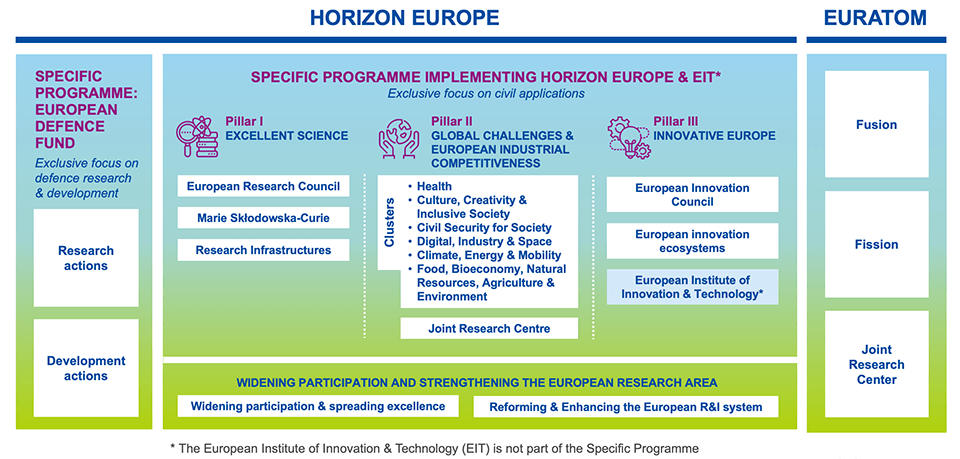 [Speaker Notes: Marie Skłodowska-Curie Actions (MSCA) are the European Union's reference programme 
for doctoral education and postdoctoral training. COFUND supports:

Doctoral Programmes: Research training activities to allow doctoral candidates to develop and broaden their skills and competences.
Postdoctoral Programmes: Individual advanced research training and career development fellowships for postdoctoral researchers.


Co-fund regional, national and international programmes for training and career development
Spread MSCA best practices, promoting high standards and excellent working conditions 
Promotes sustainable training and international, interdisciplinary  and inter-sectoral mobility]
What is MSCA COFUND?
Part of Horizon Europe 95,5bn € , 7-year programme
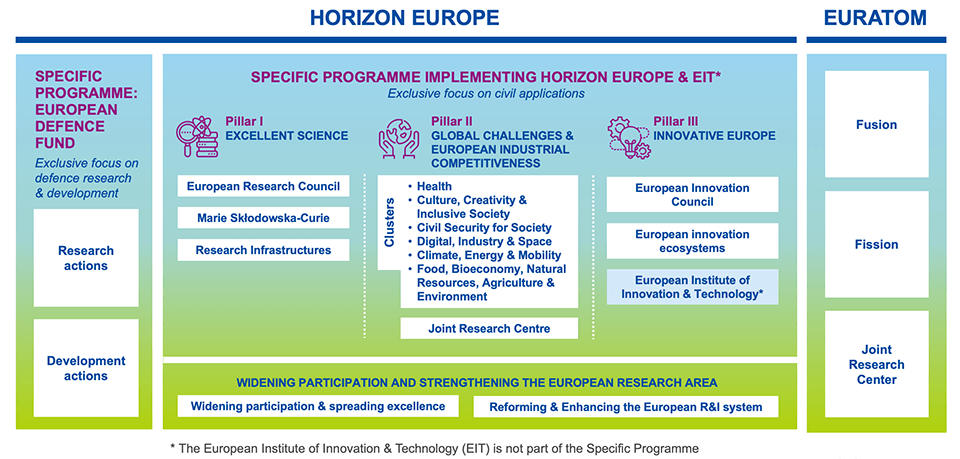 Marie S. Curie Actions: COFUND

Annual Budget: 95 M €
Programmes: PhD or Postdoctoral
Maximum duration of programme: 5 years
Minimum duration of fellowships: 3 months
Minimum researchers recruited: 3
Maximum EU Contribution: 10M €
[Speaker Notes: Marie Skłodowska-Curie Actions (MSCA) are the European Union's reference programme 
for doctoral education and postdoctoral training. COFUND supports:

Doctoral Programmes: Research training activities to allow doctoral candidates to develop and broaden their skills and competences.
Postdoctoral Programmes: Individual advanced research training and career development fellowships for postdoctoral researchers.


Co-fund regional, national and international programmes for training and career development
Spread MSCA best practices, promoting high standards and excellent working conditions 
Promotes sustainable training and international, interdisciplinary  and inter-sectoral mobility]
What is MSCA COFUND?
Purpose: Excellent Research and Training Programmes 		at PhD and Postdoctoral Level, accredited by MSCA
Focus: International, Interdisciplinary, Intersectoral Excellence
EU Contributes: majority of salary costs
Beneficiary Contributes: the rest!
 i.e. remaining salary costs, allowances, management, administration
Beneficiaries and their partners can be:
[Speaker Notes: This is the minimum salary that researchers should receive.]
MSCA COFUND – some useful info:
Researchers hired by any COFUND programme:
Can be of any nationality
MSCA mobility rule: 	Must not have resided or carried out their main activity   	    				(work, studies, etc.) in employer’s country for more than					 12 of the 36 months before call deadline  
Researchers hired by a COFUND Postdoctoral Programme:
must have a doctoral degree by Call deadline
should not already be permanently employed by the employing organization
Can go on short-term secondments (up to 1/3 of total duration of role)
Salary paid by programme as normal during secondment
Purpose must be for research and training (cannot work for secondment host)
Secondment hosts can include researcher’s previous organisation(s) but researchers must not have spent more than 12 months in the secondment host’s country within the 36 months before call deadline (i.e. 3 Jan 2022 - Jan 2025)
UTU and COFUND – a success story
Since 2022, UTU has captured ca. 11M € with 4 successful projects
1. Turku Intersectoral Excellence Scheme (TIES: Postdoc 2022):
8 Postdoc positions, based at TIAS Collegium
Research must address problems affecting society outside academia (private, public and not-for profit)
Must complete a 1-6 month secondment outside academia
2. Systemic approaches to improve cardiometabolic & brain health during lifespan (SYS-LIFE: Postdoc 2023) 
22 Postdoc positions, based in faculties of Medicine, Technology, Natural Science
Research must aim to improve cardiometabolic and/or brain health 
Research must engage with the core research expertise of the University of Turku
3. Solutions for Green and Digital Transition (GreDiT: PhD 2023)
25 PhD positions, based in UTUGS (faculties of Technology, Natural Science & Turku School of Economics)
Training ecosystem to develop as experts able to bring about transformative change
Must complete a 4-6 month secondment at a programme partner (non-academic)
4. Human-Centric Artificial Intelligence for Sustainable Future (HAIF: PhD 2024)
25 Postdoc positions, based in UTUGS (faculties of Technology, Social Sciences, Law and Humanities)
Research situated within thematic areas of: Sustainable AI, Human-Centric AI, Safe & Secure AI, Robust & Scaleable AI
Must complete a 4-6 month secondment at a programme partner (academic or non-academic)
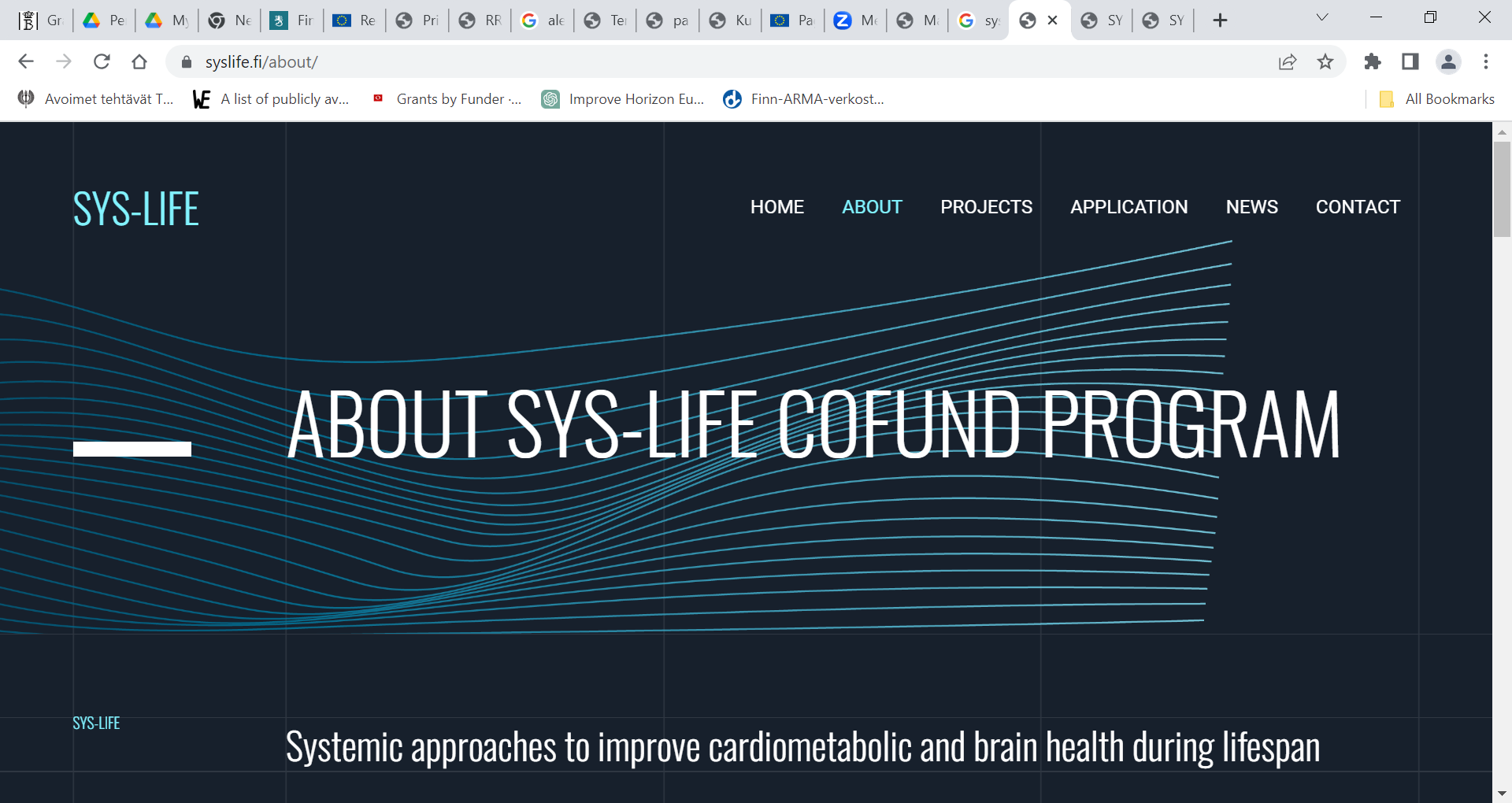 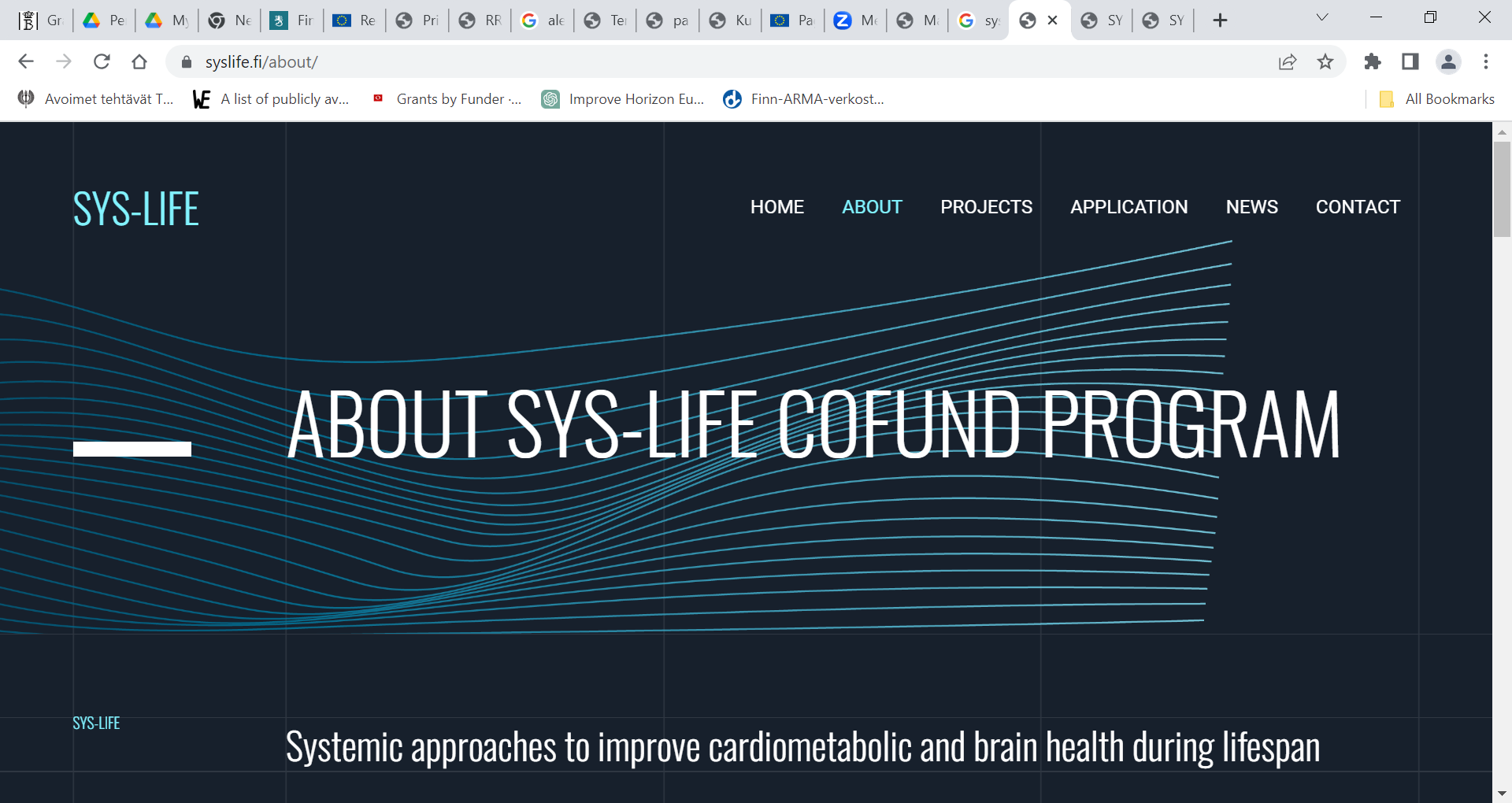 Introducing ‘SYS-LIFE’
Systemic approaches to improve cardiometabolic and brain health during lifespan
WHY? 

Cardiometabolic diseases and brain disorders account for over 48 % of mortality in the EU, costing millions of lost working years and more than €1.6 trillion in expenses every year

UTU has world class resources for research in these fields, inc. unique data sets and broad infrastructure

Typically, postdocs in the EU do not have a steady job, research autonomy or career development support

Crossing boundaries to achieve breakthroughs can thus be risky
[Speaker Notes: Progress made since 2018 in supporting PhD Development 
“So far, there is still a lack of knowledge about postdoctoral researchers”
Postdocs often do not have a steady position in academia:	
57% of respondents – postdoc phase lasts 1-4 years
43% say it lasts 5-12 years
Despite career insecurity, postdocs spend most of their time on research, applications and teaching. Career development remains a low priority.

Source: European Universities Alliance: Council for Doctoral Education, Survey 2022 


SYS-LIFE postdocs expected to engage new partners AND connect University research expertise and infrastructure
Faculty of Medicine seeks to roll out SYS-LIFE’s innovative training and mentoring options to ALL its postdocs: 					
This is the first time that this has been done in Finland
Many SYS-LIFE postdocs will be from outside Finland: opportunity to increase international contacts + competitiveness]
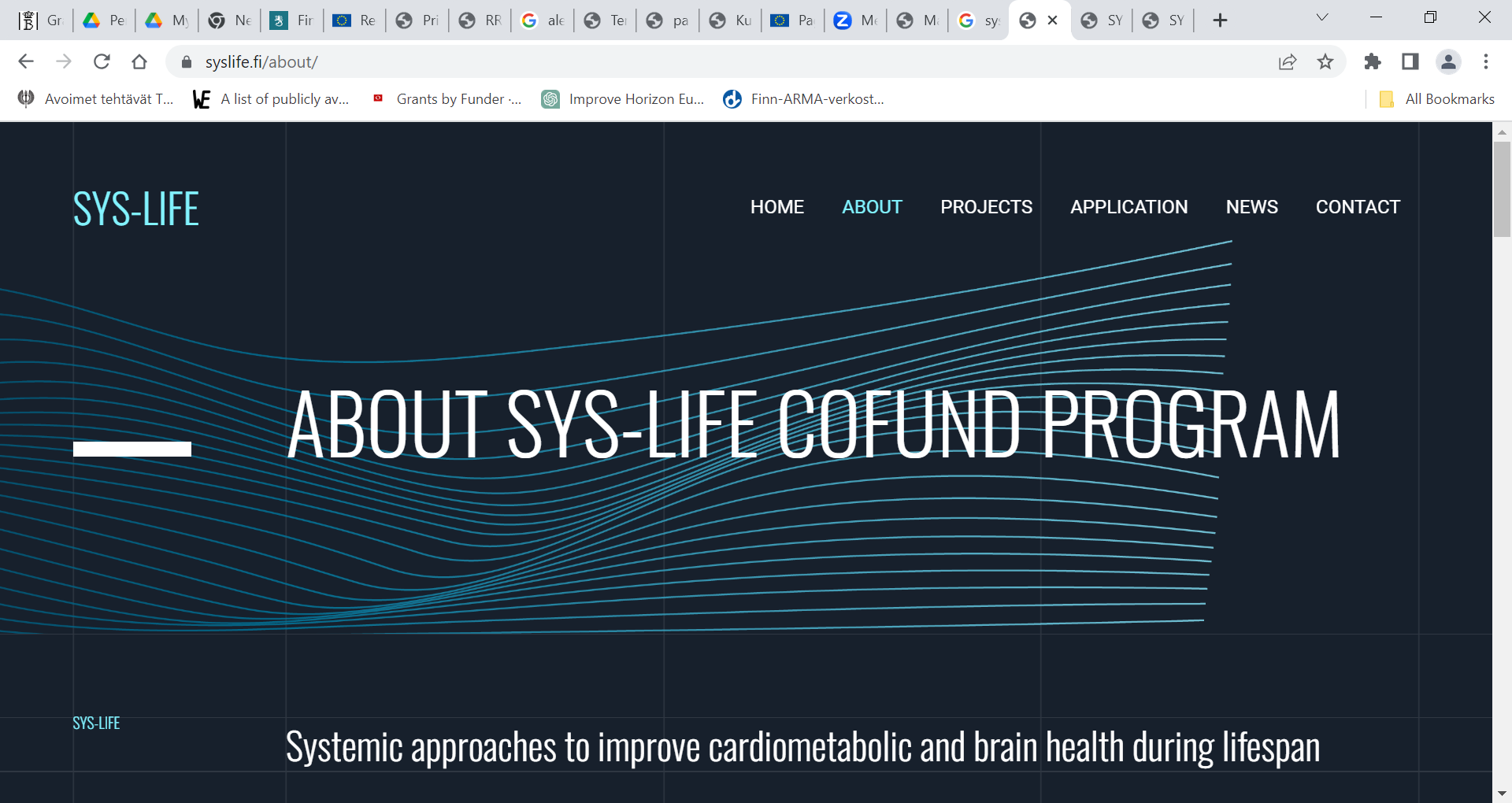 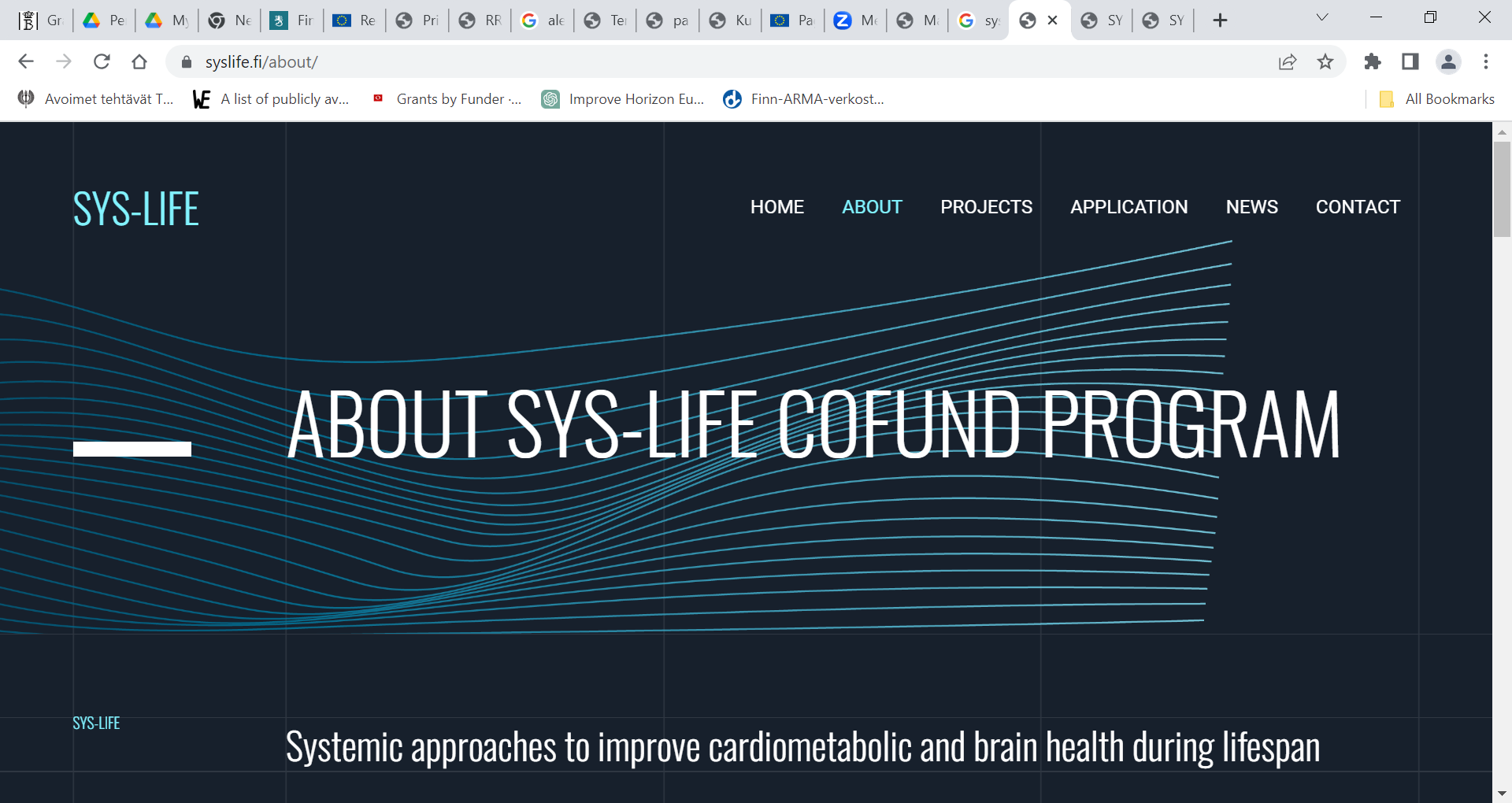 Introducing ‘SYS-LIFE’
Systemic approaches to improve cardiometabolic and brain health during lifespan
SYS-LIFE ENCOURAGES APPROACHES THAT ARE:

Interdisciplinary (draw from methods across STEM and beyond)

Intersectoral (engage knowledge and resources outside academia)

Systemic (whole-body vision, connecting organs, diseases or systems)

Longitudinal (relate to multiple points in the human life-cycle)
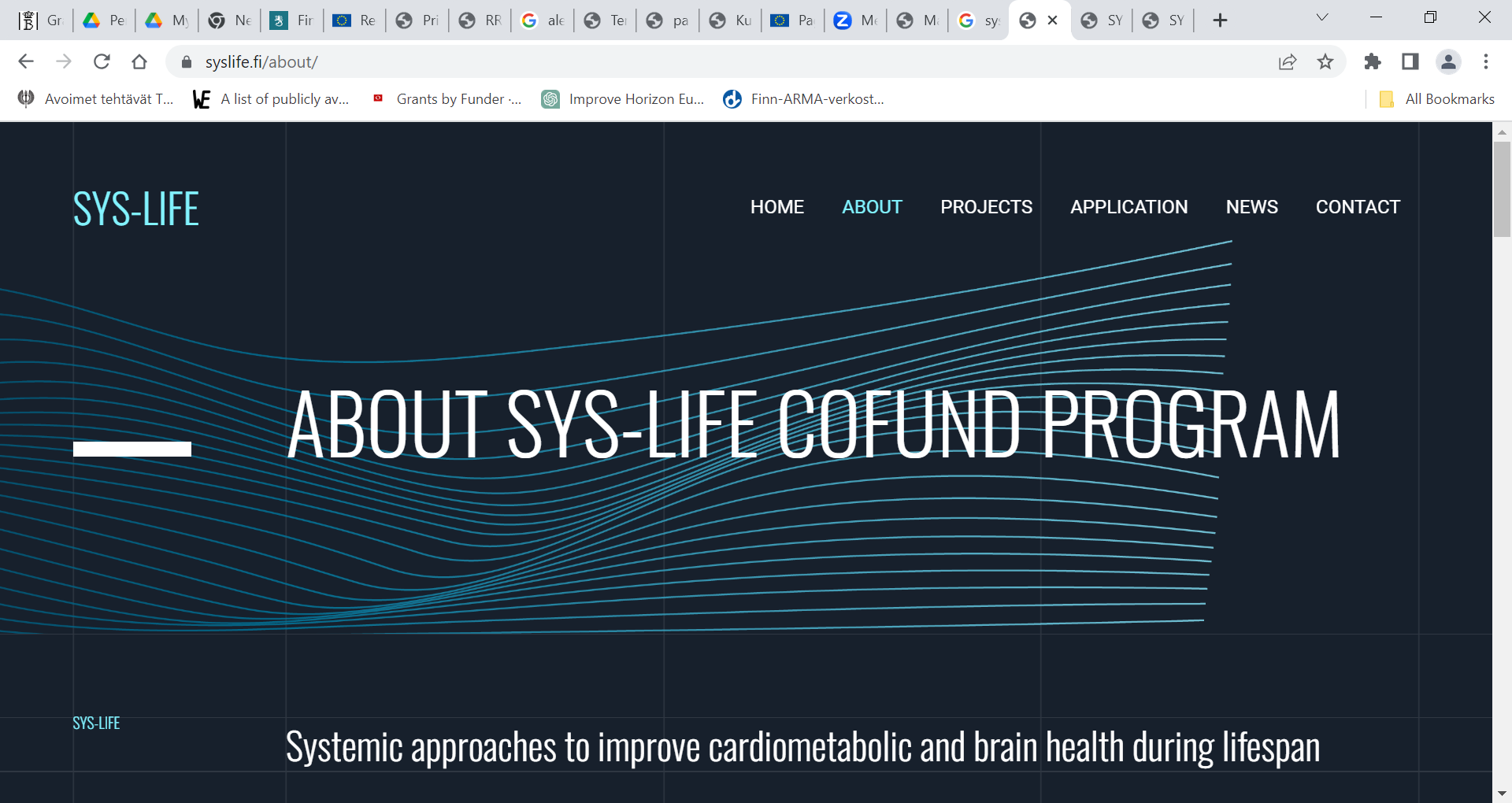 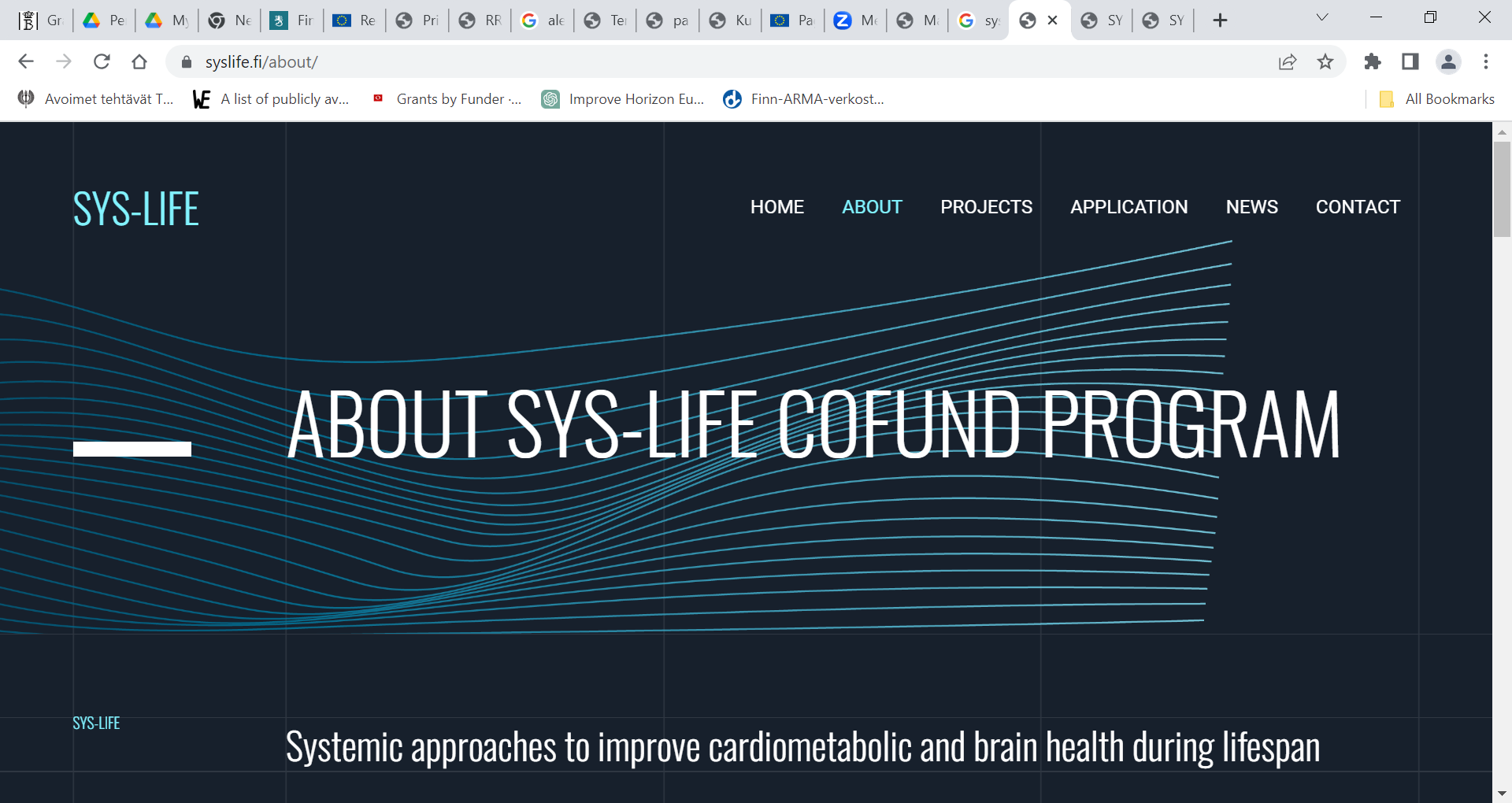 Introducing ‘SYS-LIFE’
Systemic approaches to improve cardiometabolic and brain health during lifespan
WHAT? 

22 full-time research positions

36 month role, inc. secondment option - up to 12 months in/outside academia

Collegium, Bottom-Up Excellence Model. SYS-LIFE researchers: 
Design and lead innovative projects to improve cardiometabolic and brain health
Meets regularly as a group to share learning and perspectives

Career Planning: Skills gaps identified and addressed by group or individual training

Secondments and other support available by mutual agreement from partners, 	inc. Turku University Hospital, University of Ghent, Siemens Healthineers, 				and Turku Science Park.
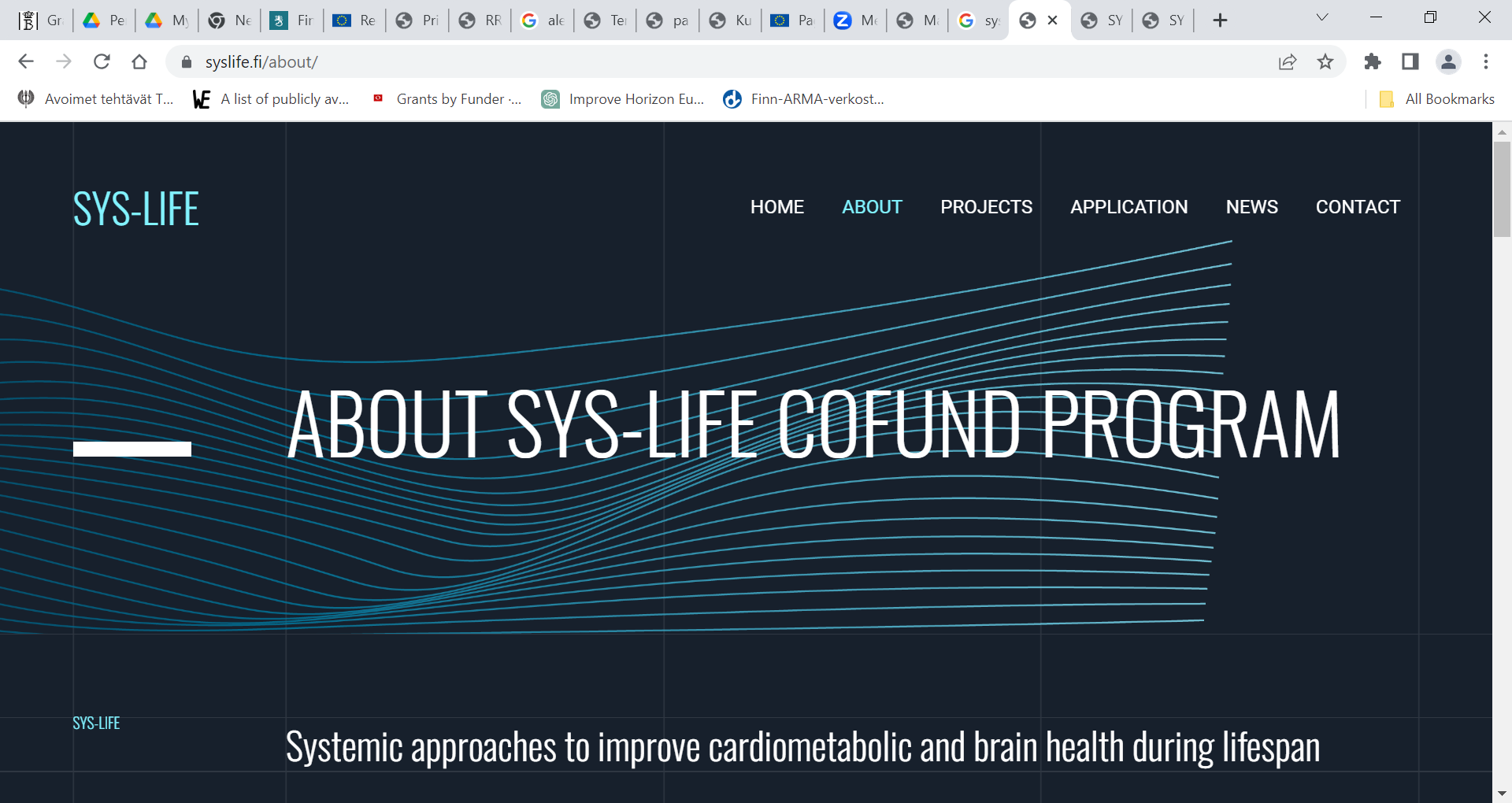 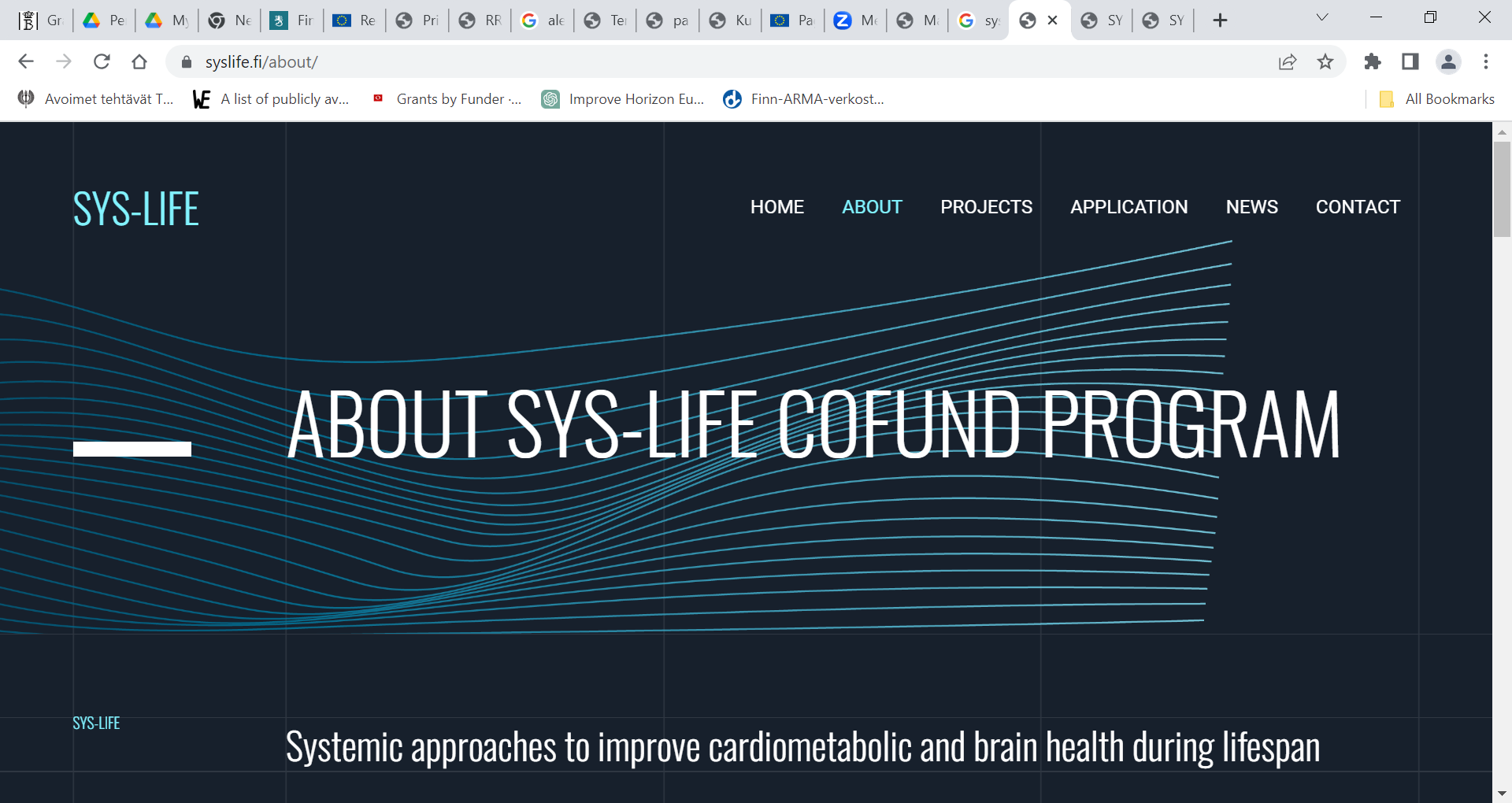 Introducing ‘SYS-LIFE’
Systemic approaches to improve cardiometabolic and brain health during lifespan
WHO CAN APPLY? 

Must possess a doctoral degree, awarded no longer than 8 years prior to the call deadline

Can be of any nationality 

Must NOT have resided or carried out their main activity (work, studies, etc.) in Finland for more than 	12 of the 36 months before the Call deadline (Marie S. Curie Mobility Rule)

Returning residents of Finland are eligible

Must possess at least one Letter of Support from a host unit at UTU
[Speaker Notes: Letter of Support addition also proposed, requiring prospective host departments to confirm that the proposed research can be hosted in principle.
need to avoid pre-selection. provide same opportunities.]
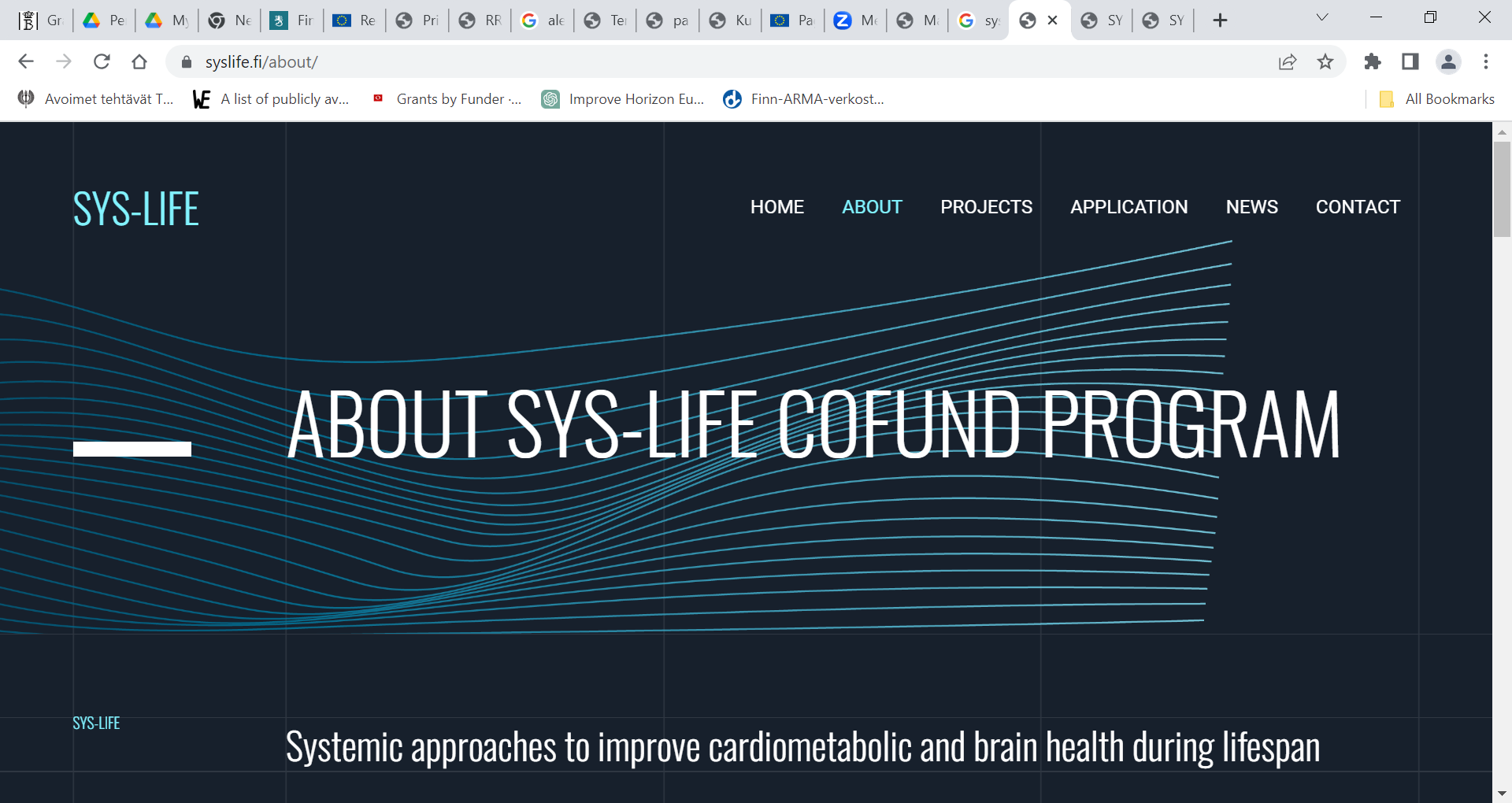 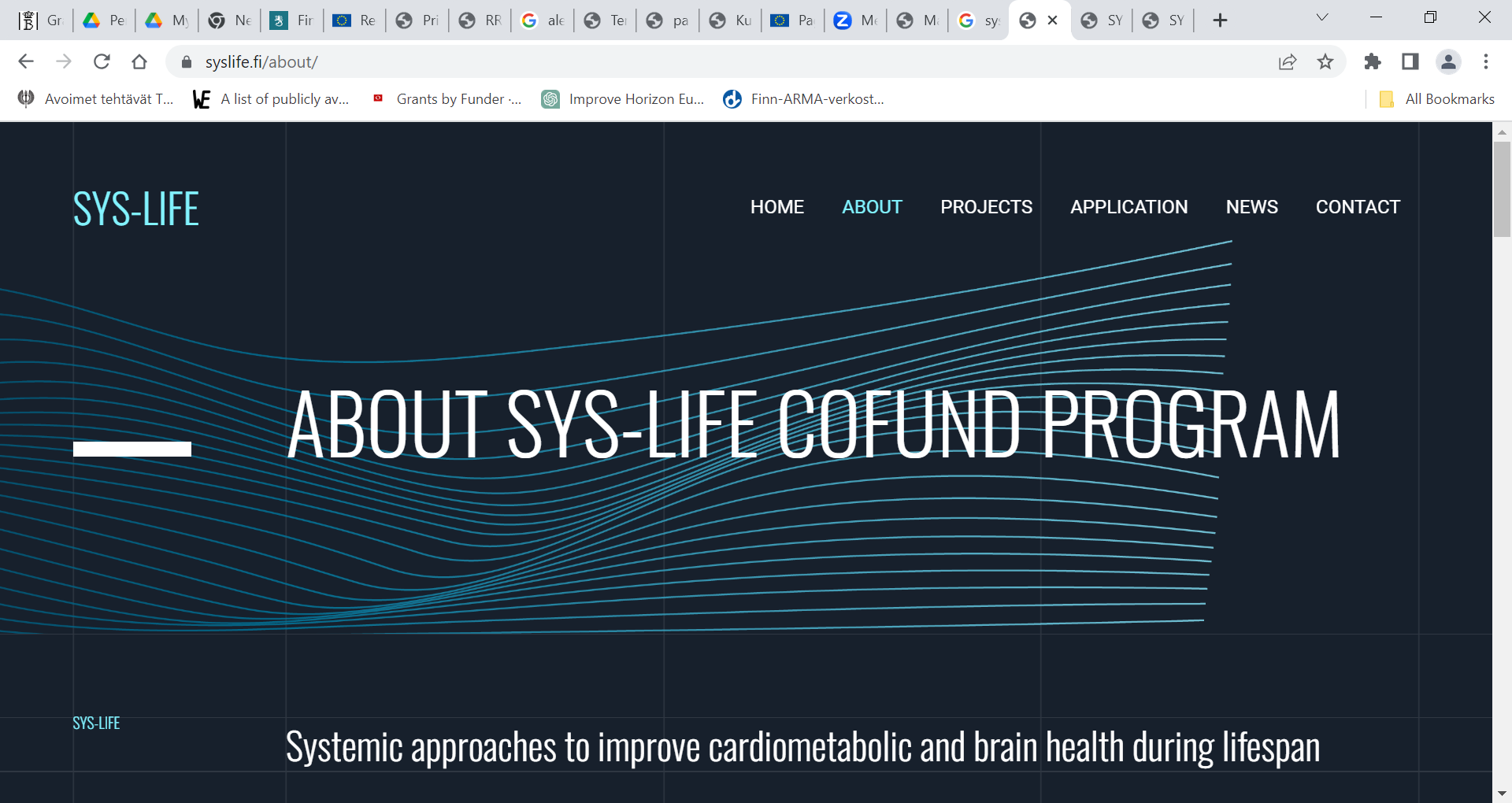 Introducing ‘SYS-LIFE’
Systemic approaches to improve cardiometabolic and brain health during lifespan
APPLICATION REQUIREMENTS 

Completed application package submitted, in English, by the call deadline


Research must aim to improve cardiometabolic and/or brain health


Research must engage with the University’s core research expertise.


Must comply with UTU policies (including those on research ethics) and with local law
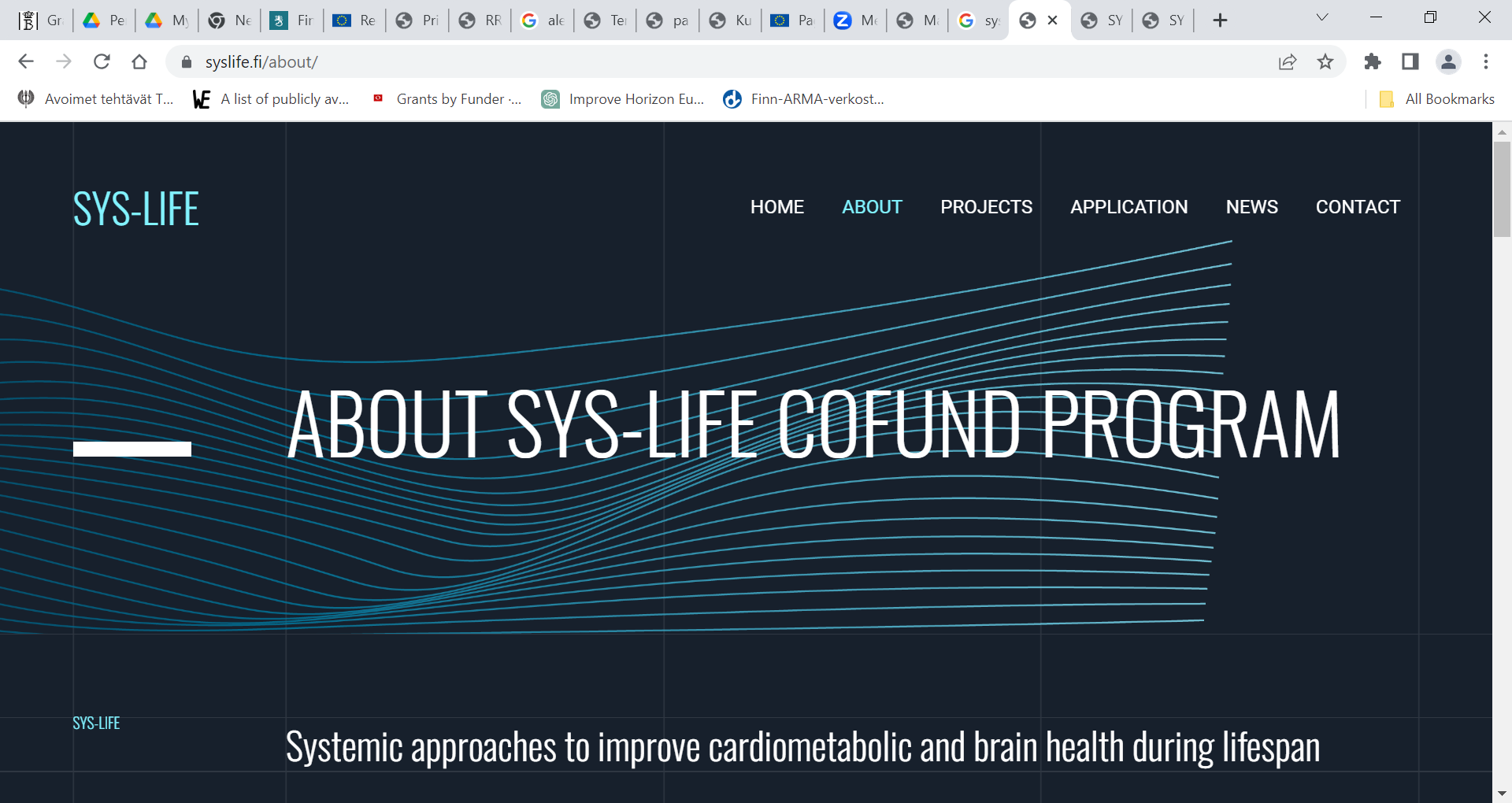 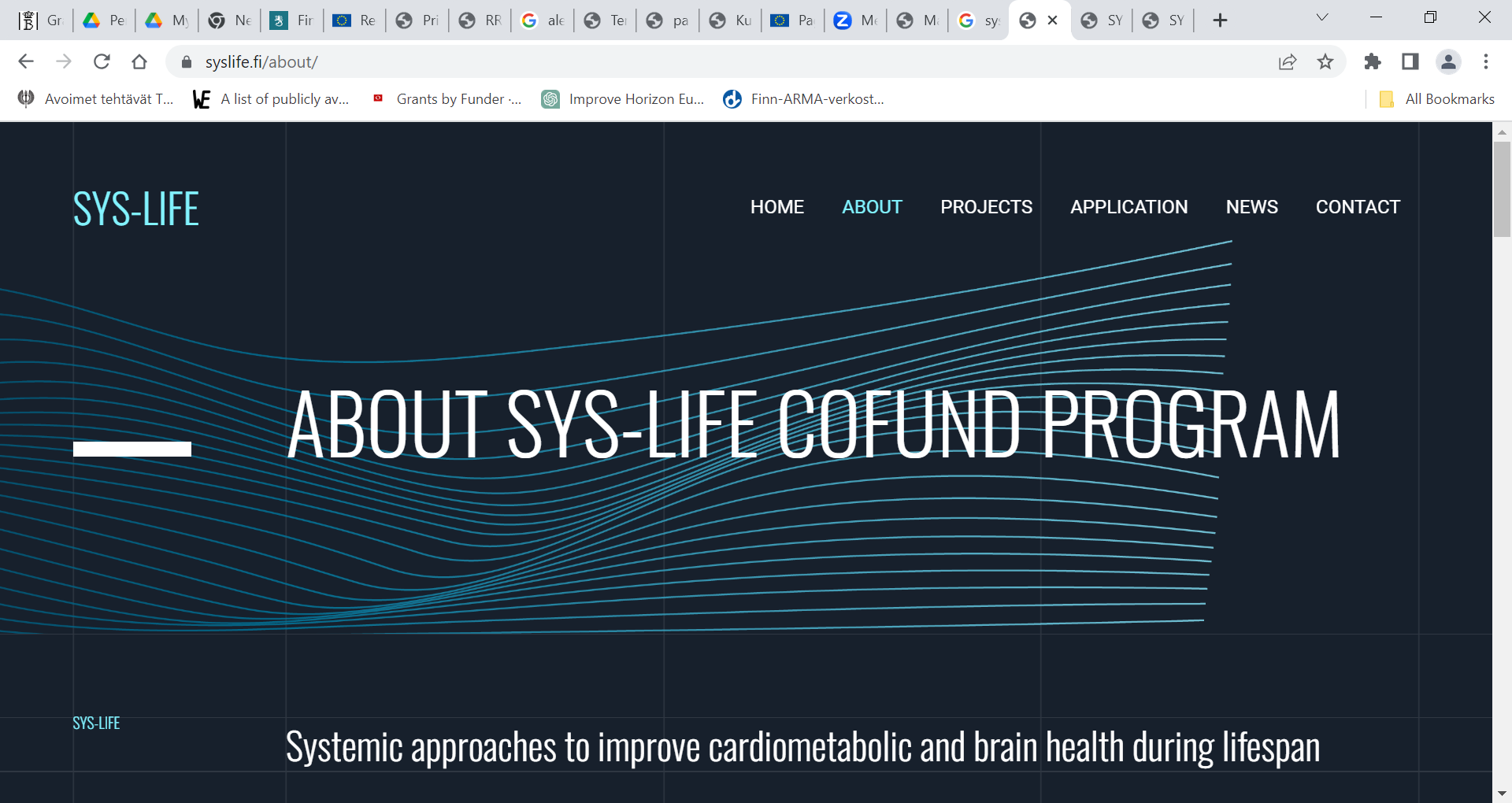 Introducing ‘SYS-LIFE’
Systemic approaches to improve cardiometabolic and brain health during lifespan
REQUIREMENTS DURING THE PROGRAMME

Full-time dedication (1,612 hours per year)

Participation at all events as required 

Create and maintain a Personal Career Development Plan with Mentor

Create and maintain a Data Management Plan

Open Science

All research data managed using FAIR principles (Findable, Accessible, Interoperable, Reusable)

Compliance with UTU policies and with local law
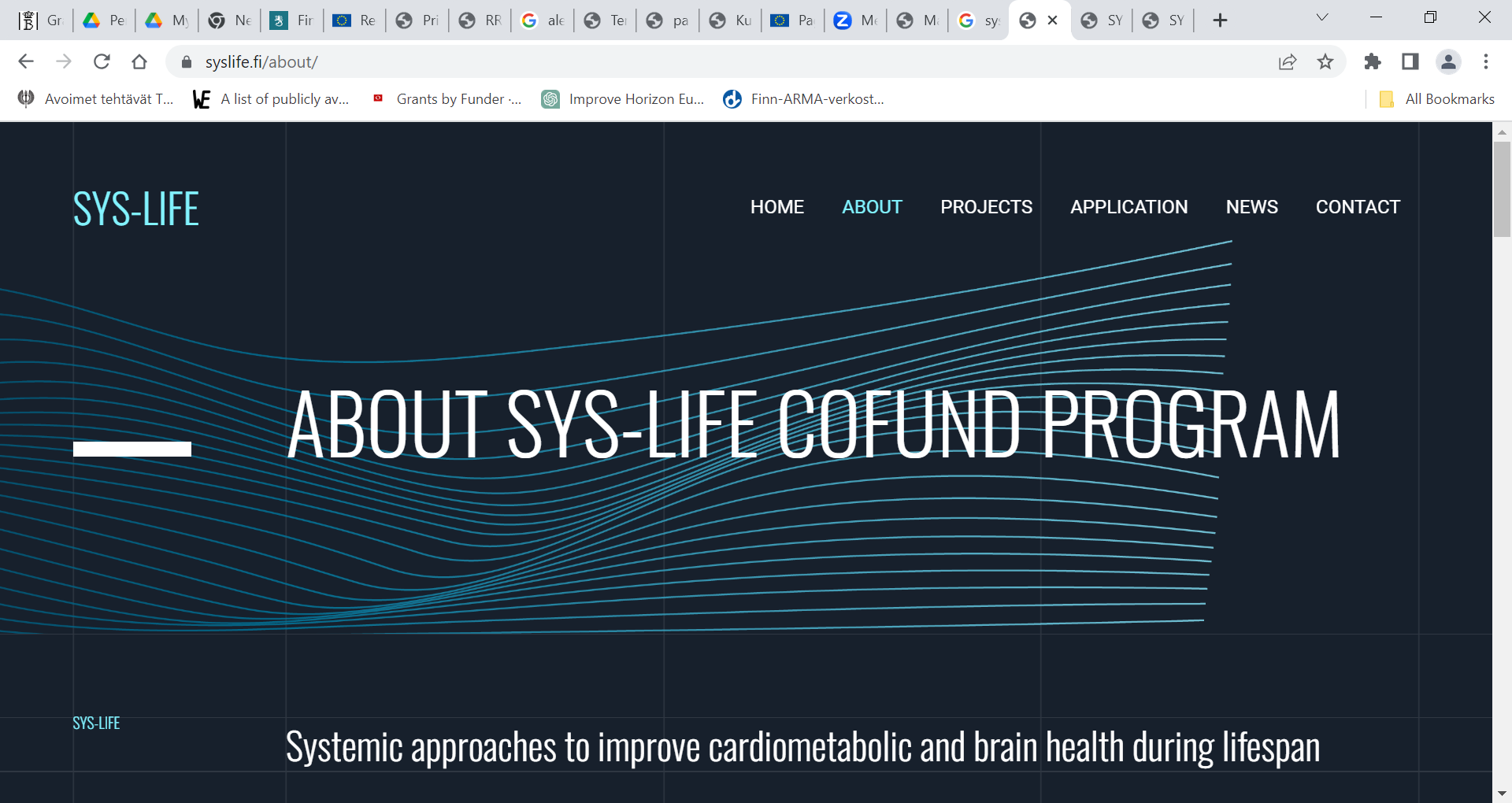 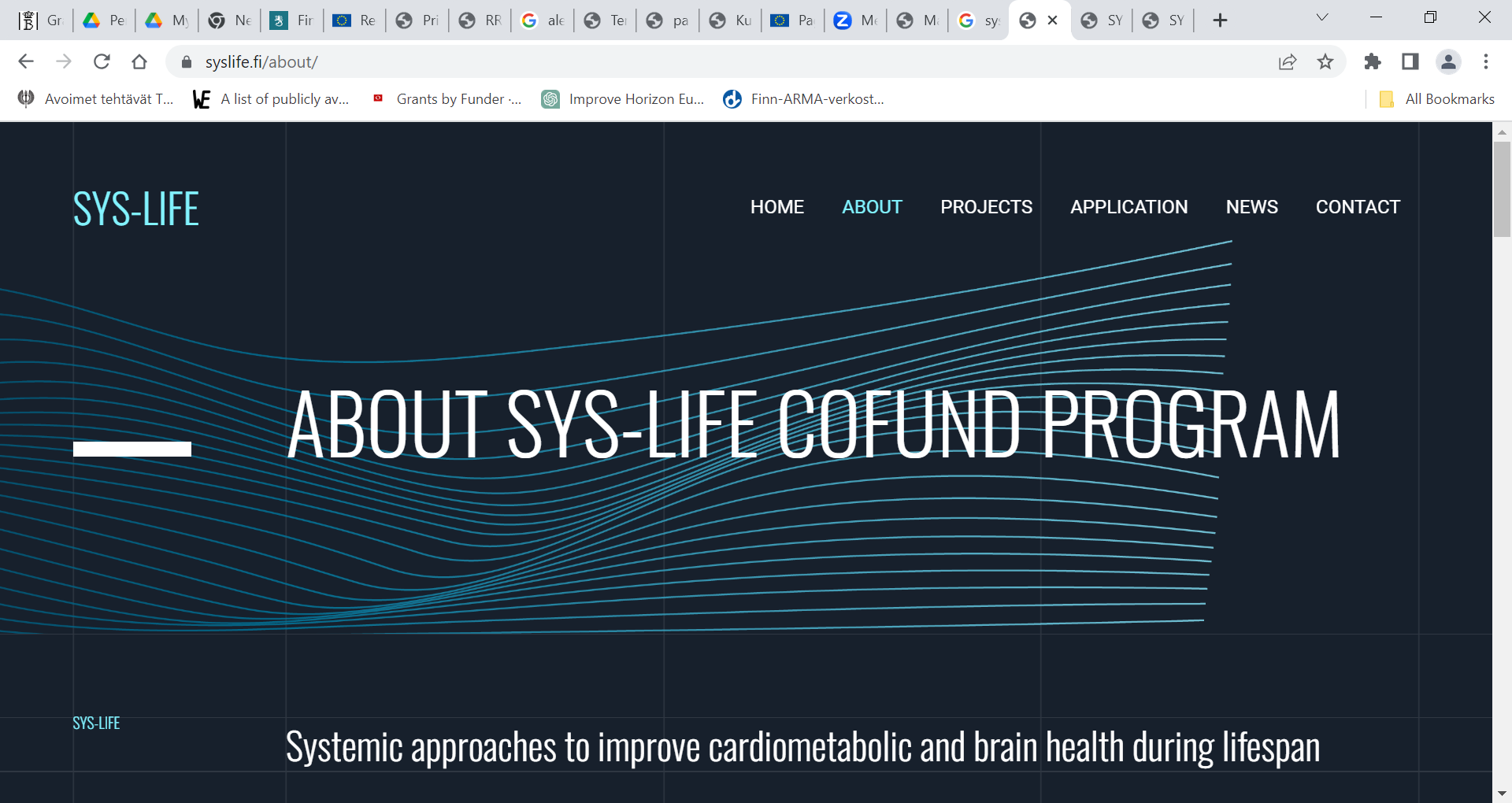 Introducing ‘SYS-LIFE’
Systemic approaches to improve cardiometabolic and brain health during lifespan
SYS-LIFE ALSO ENCOURAGES APPLICATIONS THAT:

Demonstrate a clear strategic fit within UTU and SYS-LIFE 

Exercise further mobility across international borders

Exploit and connect European and national research infrastructures

Take advantage of the extensive social, psychological and medical databases of UTU and its partners

Make use of UTU’s cutting-edge facilities for acquisition and analysis of new data

Plan for innovation and translational medicine, taking a ‘bench to bedside’ approach
[Speaker Notes: Already noted, Interdisciplinary, Intersectoral, Systemic, Longitudinal – Cross and Connect]
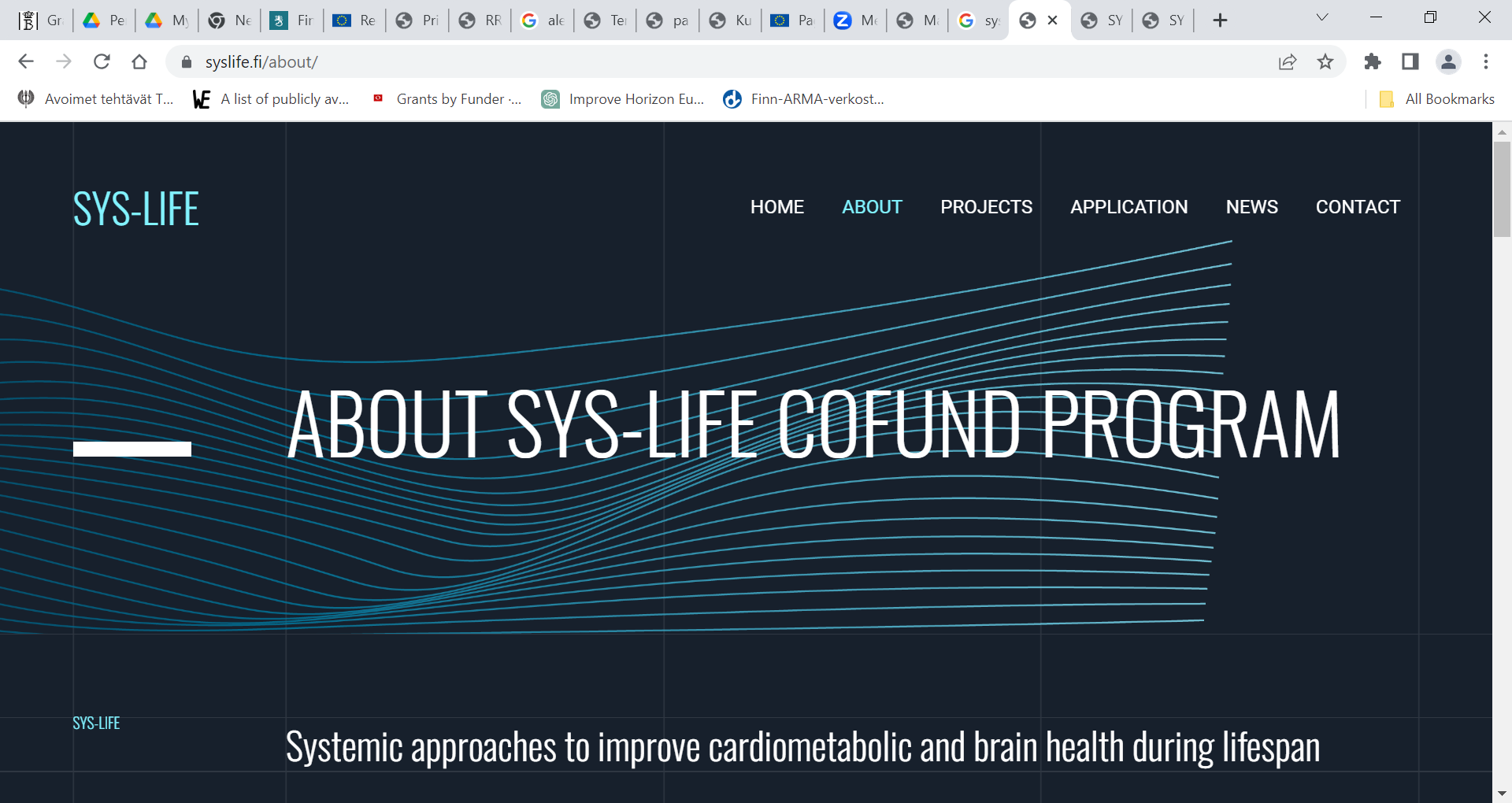 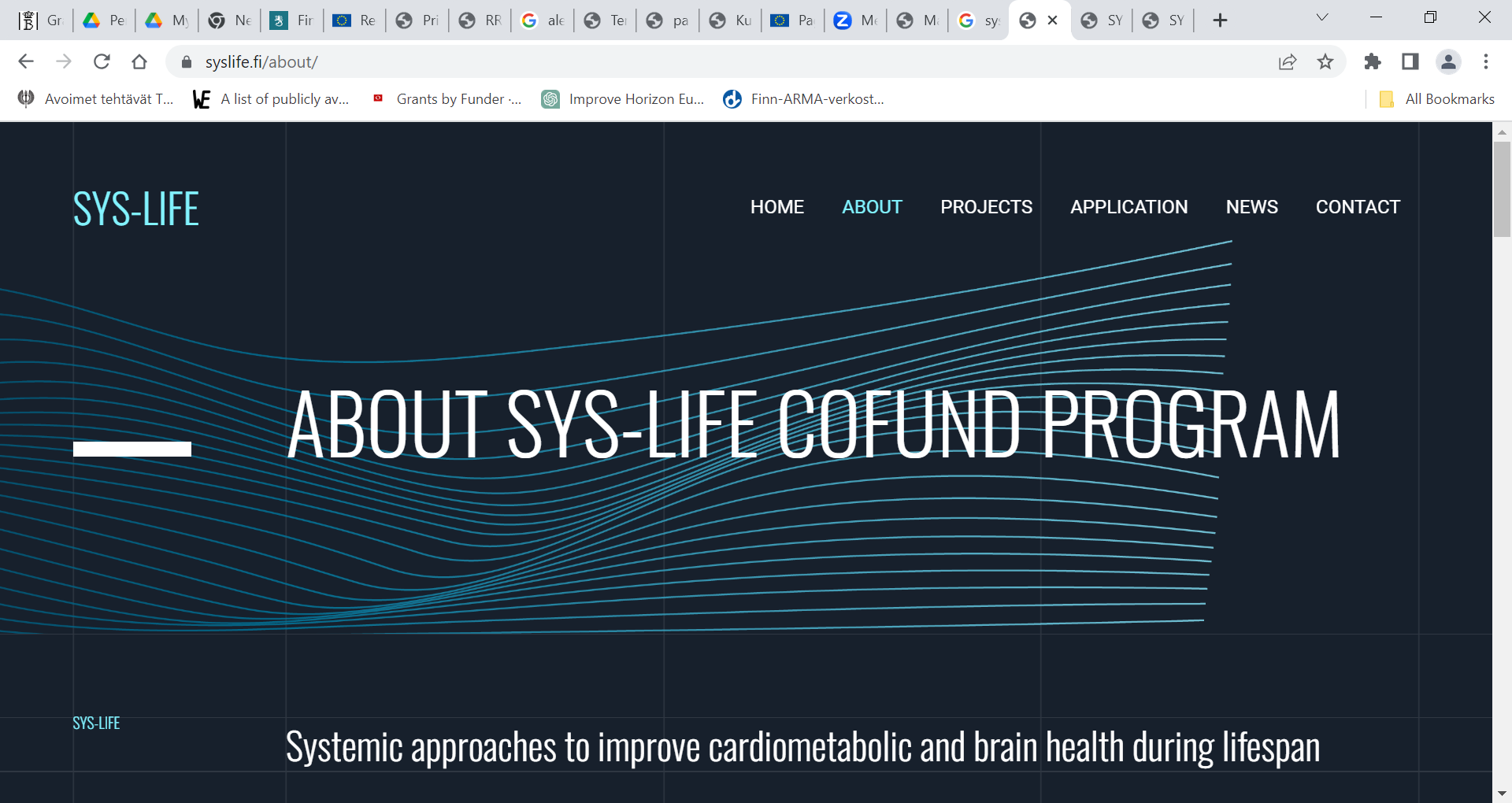 Introducing ‘SYS-LIFE’
Systemic approaches to improve cardiometabolic and brain health during lifespan
DURING THE PROGRAMME:

Each researcher will be assigned a department supervisor, a mentor, and if necessary a secondment supervisor
Development Plans prepared with mentors and formalised with supervisors 
Skills gaps identified in Plan addressed through group or individual training

12 SYS-LIFE meetings will be convened per year, on-site or off-site
These can include group training and presentations by researchers or partners
SYS-LIFE Induction Week will offer an overview and basic skills training 
Annual international Summer School for training & networking

Of their annual work load of 1,612 hours, researchers may choose to undertake:
Teaching activities (inc. thesis supervision) up to a maximum of 5%
Other academic and administrative duties up to a maximum of 5%
WHY IS SYS-LIFE GOOD FOR ME?

Lead your own research project at an early career stage!
MSCA-accredited positions: globally renowned, prestigious reputation
Max. 12 month secondment: research/training at previous or leading institutions 
Best practice model for training and development as a leader in your field
Increased internationalisation of research profile
Support for interdisciplinary and intersectoral concepts
Turku is Europe’s ‘Imaging Capital’, develops 95% of Finnish pharmaceuticals, and is home to Finland’s new national Drug Development Centre (2024)
Turku’s 4 universities and University Hospital offer world-class, modern infrastrastructure within a centralised campus area
Finland is World’s Happiest Country – excellent support for family & life balance
Contact us!
syslife@utu.fi - markus.juonala@utu.fi - georges.kazan@utu.fi - eeva.rainio@utu.fi – maiju.kannisto@utu.fi